Государственное автономное учреждение  дополнительного профессионального образования
 «Смоленский областной институт развития образования»

Совещание 
представителей органов местного самоуправления, осуществляющих управление в сфере образования, ответственных за олимпиадное движение


28 февраля 2017 г.
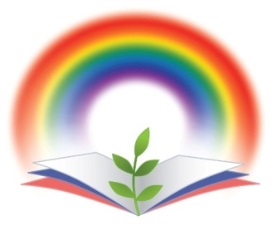 Повестка дня
Итоги регионального этапа Всероссийской олимпиады школьников.
Организация набора в школу для одаренных детей «Ступени к Олимпу».
Разное.
Итоги регионального этапа Всероссийской олимпиады школьников
Региональный этап Всероссийской олимпиады школьников
Нормативно-правовые документы: 
приказ Министерства образования и науки от 17 ноября 2016 года № 1440 «Об установлении сроков проведения регионального этапа Всероссийской олимпиады школьников по общеобразовательным предметам в 2016-2017 учебном году»,
приказ Департамента Смоленской области по образованию и  науке от 09.01.2017  № 2-ОД «О проведении регионального этапа Всероссийской олимпиады школьников» 
Сроки проведения: с 11 января по 22 февраля 2017 года 
Количество общеобразовательных предметов -  21
Итоги регионального этапа Всероссийской олимпиады школьников
Итоги регионального этапа Всероссийской олимпиады школьников
Призеров подготовили:  
 12  муниципальных образований:
                     10 районов (в 2016 г.  -  8 районов),
                     г. Смоленск,  г. Десногорск
Победителей подготовили: 
6 районов (7- в 2016 г.): 
                      Вяземский, Холм-Жирковский ,
                      Рославльский, Сафоновский,
                      Смоленский, Ярцевский р-ны
 г. Смоленск
Призеры регионального этапа (79)
Победители регионального этапа Всероссийской олимпиады школьников
Количество победителей - 39
 18 обучающихся – г. Смоленск,
 13 обучающихся -  районы Смоленской области,
 5 обучающихся –  СОГБОУИ 
         «Лицей имени Кирилла  и Мефодия»
3 обучающихся – частные  общеобразовательные учреждения
Победители регионального этапа Всероссийской олимпиады школьников
Анализ количества  участников(по предметам)
Итоги регионального этапа Всероссийской олимпиады школьников
Многие победители и призеры регионального этапа ВОШ прошли подготовку в школе «СТУПЕНИ К ОЛИМПУ»

Результаты регионального и муниципального этапов в основном коррелируются
«Одаренность человека – это
маленький росточек, едва проклюнувшийся из земли и требующий к себе огромного внимания. Необходимо холить и лелеять, ухаживать за ним, сделать всё, чтобы он вырос и дал обильный плод».           
  В. А. Сухомлинский
СПАСИБО
 ЗА  ВНИМАНИЕ!
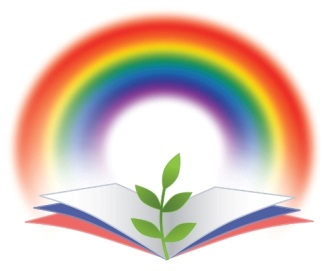 Департамент Смоленской областипо образованию, науке и делам молодёжи

Смоленский областной институт развития образования
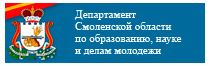 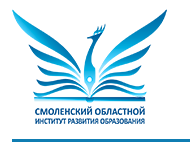 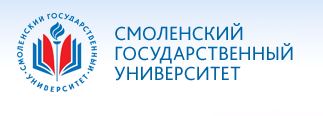 Весенняя сессия школы «СТУПЕНИ К ОЛИМПУ»
Весенняя сессия школы «СТУПЕНИ К ОЛИМПУ»
Сроки проведения: с  27 марта по  31 марта 2017 г.Место проведения -  СмолГУУчастники сессии:- обучающиеся 9 - 10 классов – победители и призеры регионального этапа ВОШ, победители муниципального этапа ВОШ (2017 г.) - обучающиеся 6-9 классов, прошедшие    дополнительный отбор и  рекомендованные  для зачисления .
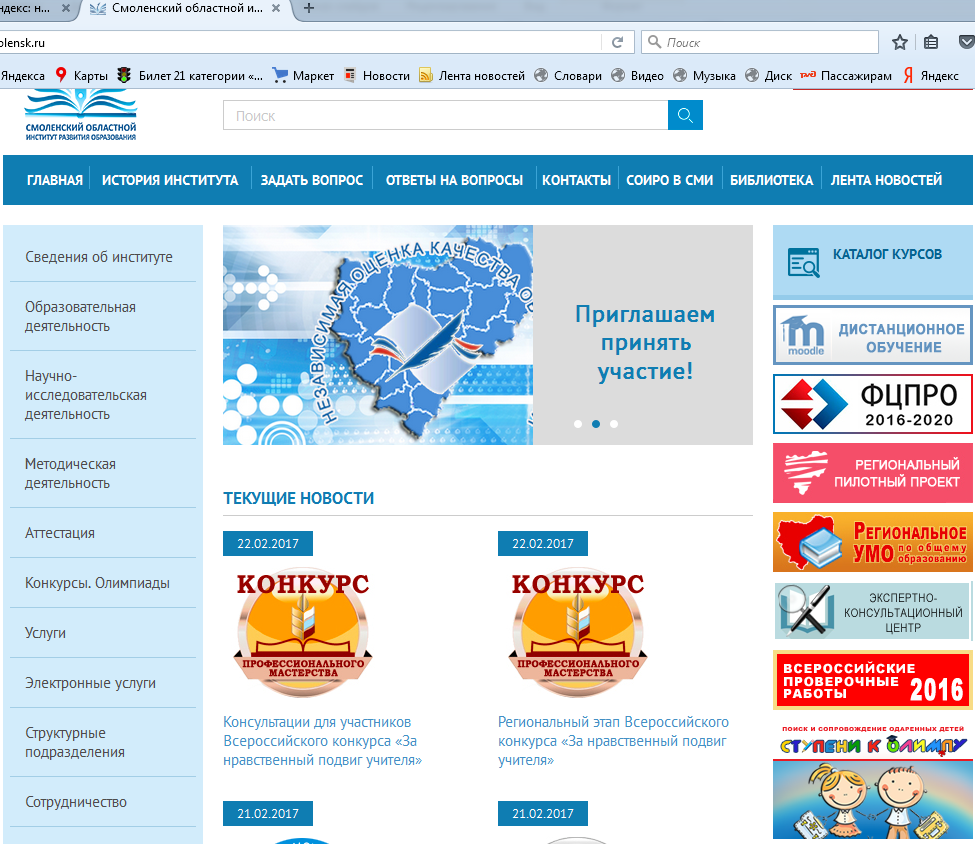 Школа «СТУПЕНИ К ОЛИМПУ»
Этапы конкурсного отбора:
1. дистанционный ,
2. очный.
В первом может принять участие абсолютно любой ученик 6-9 класса.
Списки участников второго формируются по результатам написания заочного тура. 
Обучающиеся 6 – 9 классов, успешно выполнившие творческие задания второго этапа, рекомендуются к зачислению.
Школа «СТУПЕНИ К ОЛИМПУ»
Занятия обучающихся 6-8 классов, успешно выполнивших творческие задания и рекомендованных к зачислению преподавателями, курирующими данное предметное направление, проводятся дистанционно.
Школа  «СТУПЕНИ К ОЛИМПУ»
Занятия обучающихся 9-10 классов организуются очно, в три сессии: 
весеннюю, летнюю, осеннюю. 

Летняя сессия проводится в форме профильной смены для одаренных детей на базе социально-оздоровительного центра «Голоёвка».
Весенняя сессия школы «СТУПЕНИ К ОЛИМПУ»
Направления, по которым будут проводиться занятия:    1. физико-математическое (математика, физика, информатика);   2. филологическое (русский язык, литература, иностранные языки);   3. естественно-научное (география, биология, химия, экология);   4. социально-правовое (история, обществознание, право).
Государственное автономное учреждение  дополнительного профессионального образования
 «Смоленский областной институт развития образования»
Спасибо за внимание!
Марчевская Татьяна НиколаевнаАдрес: tatyana.marchewskaja@yandex.ru Телефон:  8-(4812)- 38-93-51